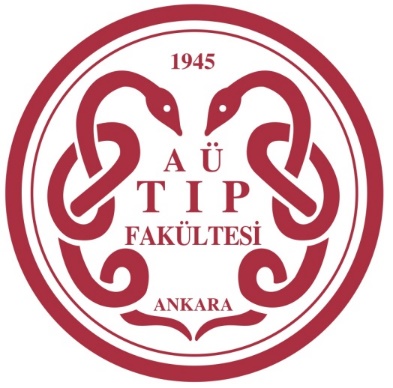 DEPRESYON
Dr. A. Selda Tekiner
Nisan 2021
Aile Hekimleri
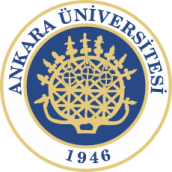 • Birinci basamak hekimleri ulaşım kolaylığı nedeniyle her tür hasta ile en sık karşılaşan hekim grubudur.
• Psikiyatrik bir sorunu olabilecek hastalar ile de en sık karşılaşan hekim grubudur.
Depresyon
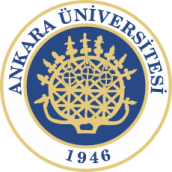 • En yaygın ruhsal hastalıklardan birisidir.
• Her yaş grubunda görülebilir. 
• En sık 25-44 yaş aralığında görülür. 
• Depresyon kadınlarda erkeklerden iki kat fazla görülür.
Depresyon nedir?
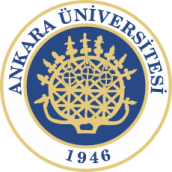 • Depresyon bir hastalıktır, karakter zayıflığı değildir. 
• Bakım verenlerin, arkadaşların ve ailenin desteği, depresyonun iyileşmesini kolaylaştırır. 
	İyileşme zaman alabileceğinden sabır ve çaba gereklidir.
 • Stres, depresyonun kötüleşmesine sebep olabilir.
Depresyon nedir?
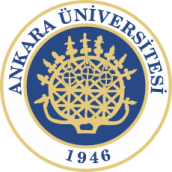 • Depresyon, süreğen bir üzüntü ve günlük işlevlerin en az iki hafta boyunca yerine getirilememesi, beraberinde normalde yapmaktan keyif alınan etkinliklere olan ilginin kaybolması ile tanımlanan bir hastalıktır.
 • Çocukluk çağındaki depresyon belirtileri ve bulguları, başkalarından uzaklaşma, sinirlilik, aşırı ağlama, okulda konsantrasyon zorluğu, iştahta değişiklik veya az ya da çok uyuma belirtilerini içerir.
 • Küçük çocuklar, oyuna olan ilgisini kaybedebilir. Yaşı daha büyük olan çocuklar normalde almayacakları riskleri alabilir. 
 • Depresyon hem önlenebilir, hem de tedavi edilebilir. Hangi tedavinin en iyi tedavi olduğu ve depresyonun süresi depresyonun şiddetine bağlıdır.
Kimler Risk Altındadır?
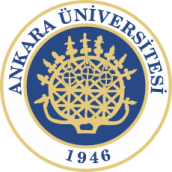 • Kadın cinsiyet
• Kadın için 35-45 yaş arası, erkek için >55 yaş 
• Stresli yaşam olayları 
• Sosyal desteğin olmaması 
• Depresyon öyküsü 
• Ailede depresyon ya da suisid 
• Tıbbi komorbidite (eşlik eden hastalıklar) 
• Düşük sosyo-ekonomik düzey 
• Alkol/madde kullanımı 
• Postpartum dönem 
• Eşlik eden anksiyete
Depresyon
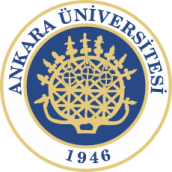 • İlk depresyon atağı sıklıkla ekonomik problemler, işsizlik, ciddi aile dinamikleri bozulması (boşanma,..) gibi psikososyal yüklenmelerle tetiklenir.
• Ülkemizde ruhsal sorunlar en sık bedensel (psikosomatik) yakınmalarla dile getirilir. 
• Ruhsal sorunu olan hastaların yarıdan çoğu tedavi için ilk olarak birinci basamağa başvurur.
 • Birinci basamakta tedavi edilmeden psikiyatriste gitmesi önerilen her dört hastadan yalnızca biri gider.
epidemiyoloji
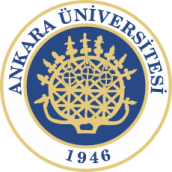 DSÖ, depresyonun yaygınlığının yetişkin nüfusta %5 civarında olduğunu belirtmiştir.
 • Kalıtımsal etkenler önemlidir. Ailevi yüklülüğü olanlarda depresyon 1.5-3 kat daha fazladır.
 • Yaşlı nüfusta (> 65 yaş) en sık rastlanan psikiyatrik sorundur. 
 • Yaşlı nüfusun % 10-15’inde anlamlı derecede depresif semptom vardır.
İntihar
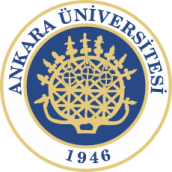 • Depresyonda intihar riski yüksektir (% 15) .
• İntihar edenlerin % 40-50’ sinde, tanı konmamış ya da yetersiz tedavi edilmiş depresif bozukluk bulunmaktadır.
• Kadınlarda intihar girişimi erkeklerden fazla iken;özellikle erkeklerde ve yaşlılarda ölümle sonuçlanan intihar girişimleri fazladır .
• Gençlerde intihar gittikçe artmakta, yaşlılarda ve kadınlarda azalmaktadır.
intihar
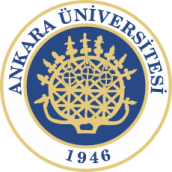 • Kendine zarar verme davranışı epizodundan önce, hastaların 
% 50-60’ının birinci basamak hekimini ziyaret ettikleri tespit edilmiştir.
• İntiharı önlemede kaliteli bir birinci basamak hizmeti önemli bir standarttır 
• Depresif duygu durumla gelen her hasta suisid açısından araştırılmalıdır.
• Suisid ile ilgili soru sormak suisid riski yaratmaz.
intihar
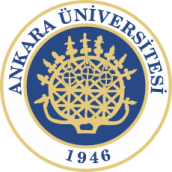 • İntihar önlenebilir!
 • İntihar hakkında konuşabiliriz.
 • İntihar ile ilgili sorular sormak intihar etme davranışına neden olmaz.
Ciddi İntihar Düşüncesi belirtileri
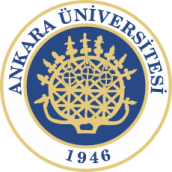 • Kendini öldürmekle tehdit etmek,
 • “Ben yokken kimse beni özlemez.” gibi cümleler kurmak,
 • Böcek ilaçları, ateşli silahlar veya ilaçlar gibi kendini öldürme yolları aramak ya da internette bu konu ile ilgili araştırmalar yapmak ,
 • Yakın aile üyelerine ve arkadaşlarına veda etmek,değerli eşyalardan vazgeçmek ve vasiyet yazmaktır.
İntihar Risk Grupları
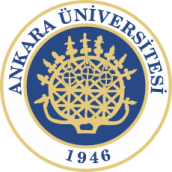 • Daha önce intihara teşebbüs eden kişiler 
• Depresyon, alkol veya uyuşturucu sorunu olan kişiler 
 • Sevdiği bir kişinin hayatını kaybetmesi veya bir ilişkinin sona ermesi sebebiyle ciddi duygusal sıkıntı çeken kişiler 
• Kronik ağrı veya hastalıktan acı çeken kişiler 
• Savaş, şiddet, travma, istismar veya ayrımcılığa maruz kalan kişiler
 • Sosyal ortamlardan kendini soyutlamış kişilerdir.
Nüks
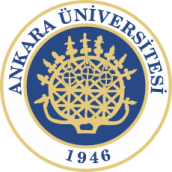 • İlk depresyon genellikle 20’li yaşlarda görülür
 • Tek atak sonrasında nüks riski % 50-70
 • İkinci atak sonrasında nüks riski % 70
 • Üçüncü atak sonrasında nüks riski % 90
Depresyon şüphesi
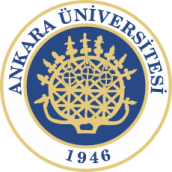 • Belirsiz somatik yakınmalar
• Çok sayıda somatik yakınma 
• Kronik ağrı, baş ağrısı 
• Analjezik kullanımına yanıt vermeyen ağrılar 
• Anksiyete, yorgunluk, uyku bozuklukları
• Cinsel şikayetler 
• Tinnitus 
• Birbirini takip eden diare ve konstipasyon
depresyon Alt Grupları (DSM V)
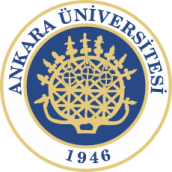 1. Majör depresif bozukluk
 2. Distimik bozukluk
 3. Yıkıcı duygudurumu düzenleyememe bozukluğu 
 4. Premenstrüel disforik bozukluk 
 5. Madde / İlaç kaynaklı depresif bozukluk 
 6. Başka medikal duruma bağımlı depresif bozukluk
 7. Diğer belirtilen depresif bozukluk
 8. Tanımlanmamış depresif bozukluk
Major depresif bozukluk
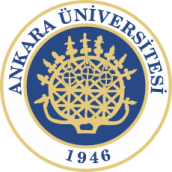 • Ardışık 2 hafta boyunca neredeyse her gün, günün büyük kısmında ortaya çıkan, semptomlardan en az 5 tanesinin bulunması gerekir. 
• Semptomlardan biri depresif ruh hali veya ilgi/istek kaybı olmalıdır.
.
Semptomlar (DSM V)
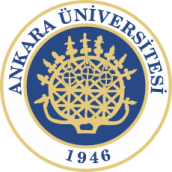 • Depresif ruh hali- üzüntü, çökkünlük, boşluk, çaresizlik hissi 
• İlgi ve zevk kaybı
• Uykusuzluk veya aşırı uyuma 
• Iştah kaybı ya da kilo değişikliği 
• Psikomotor retardasyon veya ajitasyon 
• Düşük enerji 
• Kötü konsantrasyon
• Değersizlik veya suçluluk düşünceleri 
• Tekrarlayan ölüm veya intihar düşünceleri
Distimik Bozukluk
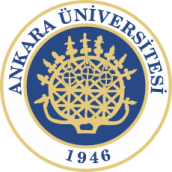 • En az 2 yıl boyunca kronik olarak günün önemli bir kısmında çökkün duygudurum varlığı olarak tanımlanabilir. 
• Kişiler duygudurumlarını üzgün veya dibe vurmuş olarak tanımlarlar. 
• Çökkün duygudurum dönemleri;
 – iştahsızlık veya aşırı iştah,
 – uykusuzluk veya aşırı uyuma,
 – yorgunluk,
 – özgüven eksikliği,
 – konsantre olamama veya karar vermede zorluk çekme 
– çaresizlik durumlarından en az ikisini içerir.
Yıkıcı Duygudurumu Düzenleyememe Bozukluğu
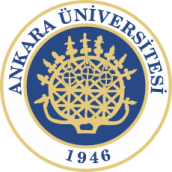 • En az bir yıldır devam etmek üzere,10 yaşından önce başlayan irritabl ve sinirli duygudurum, 
• Haftada en az üç kez yineleyen öfke nöbetleridir.
Premenstrüel Disforik Bozukluk
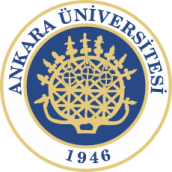 • Semptomlar; belirgin çökkün duygudurum, anksiyete,emosyonel labilite, ilgi kaybıdır.
• Düzenli olarak luteal fazın son haftasında başlar, menstruasyon başladıktan birkaç gün sonra sona erer.
Madde / İlaç Kaynaklı Depresif Bozukluk
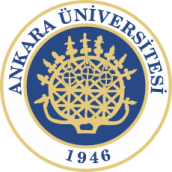 • Madde kötüye kullanımı, ilaç veya toksinlerin doğrudan fizyolojik etkileriyle ilişkili belirgin ve inatçı çökkün duygu durumdur.
Tedavi
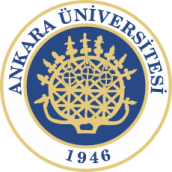 Güvenli,
 Etkin, 
Ekonomik,
 Kullanımı basit ajanlar seçilmelidir. 

 Hastanın yaşı,
Eşlik eden hastalık,
Eşlik eden ilaç kullanımı,
 Geçmiş ve mevcut tedavi yanıtı önemlidir.
tedavi
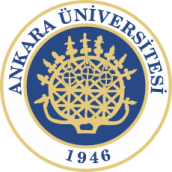 • İlaç Tedavisi (SSRI,SNRI,TCA,MAO İnh.)
• Psikoterapi 
• Egzersiz 
• Kombine tedavi 
• Elektro Konvülziv Tedavi (EKT)
Tedavinin Hedefleri
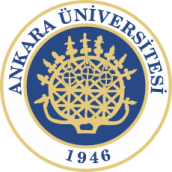 1. İyileşme süresini kısaltmak (genellikle 4-6 hafta),
2. Nüksü engellemek,
3. İşlevselliği düzeltmek,
4. Morbidite ve mortaliteyi azaltmaktır.
İlaç Tedavisi
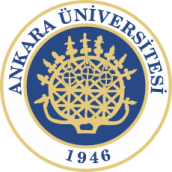 • Antidepresan ilaçlar hafif semptomları olan major depresif  bozukluk için ilk tedavi olarak verilebilir, ancak orta- ciddi   derecedeki semptomları olanlar için mutlaka kullanılmalıdır.
 
• Tedaviye başladıktan 6-8 hafta sonra semptomlarda iyileşme görülmelidir. 

• Çalışmalar, idame antidepresan tedavinin, iyilik halinin devamını sağladığını ve rekürrensi önlediğini göstermiştir.
İlaç Tedavisi
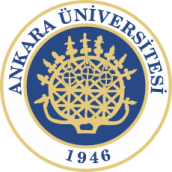 • Tedavi etkin süre ve dozda planlanmalıdır.
 • Tedavi ilk atakta en az 6 ay, 2. atakta 2 yıl sürmelidir.
 • İlaçlar düşük dozlarda başlanarak basamaklı olarak artırılmalı ve azaltarak sonlandırılmalıdır.
 • İstenen esas etki geç başlar (3 hafta) .
 • Daha önceden kullanarak yararlandığı ilaç ilk tercih olmalıdır.
İlaç Tedavisi
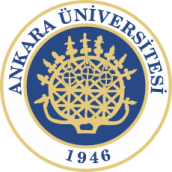 • Antidepresanların tedavide birbirlerine belirgin üstünlüğü yoktur.
 • Gebeliğin ilk 3 ayında tek seçenek EKTdir.
 • Antidepresan tedavi sırasında alkol alınmamalıdır.
 • İlaç tedavisini hastaya açıklamak, beyinde azalmış olan bir maddeyi ilaç olarak verdiğimizi anlatmak ilaç uyumunu artırır.
SEVK ENDİKASYONLARI
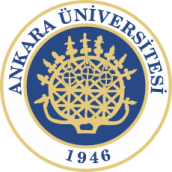 • Klinik belirtiler psikotik depresyon, bipolar bozukluğu düşündürüyorsa,
• Intihar girişimi olmuşsa ,
• Madde kullanımı veya demansla komorbid depresyon mevcutsa, 
• Farmakolojik tedavi başladıktan sonra 6-8 hafta içinde cevap alınamazsa sevki uygundur.
TEŞEKKÜRLER!...